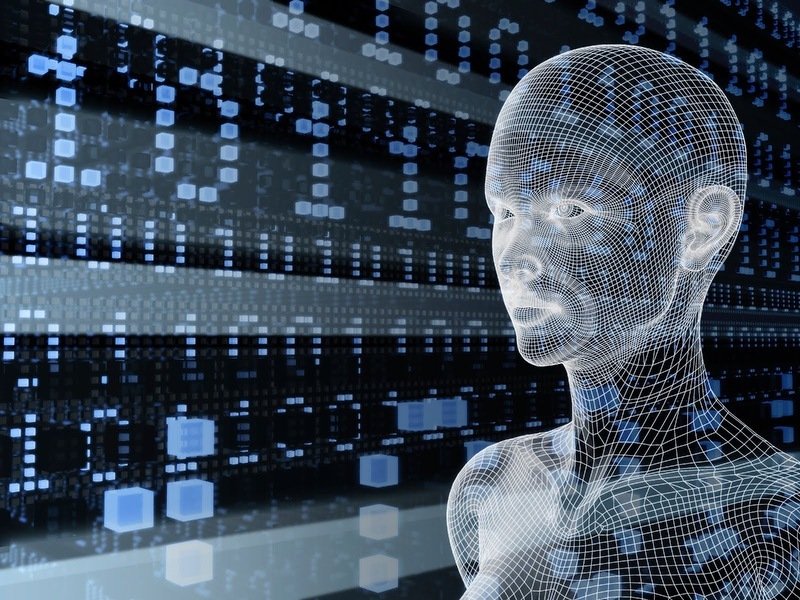 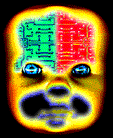 ИНТЕЛЛЕКТУАЛЬНО-ТВОРЧЕСКИЙ
КОМАНДНЫЙ КОНКУРС
«ИГРЫ РАЗУМА»
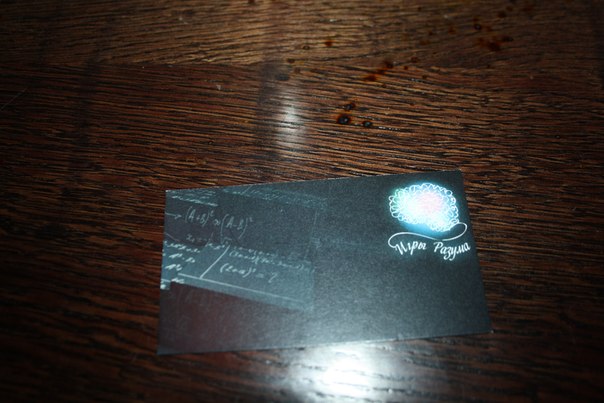 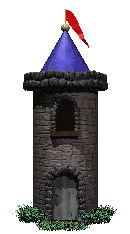 7. 7 испытаний.
Башня Щедрости
8. Нанонуклюс – интеллектуальная единица , определяющая степень разума и интеллекта.
9. Право участия в испытании – решение головоломки от Мегамозга. 
Вопрос = 2 нанонуклюса. Убыток!!!
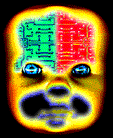 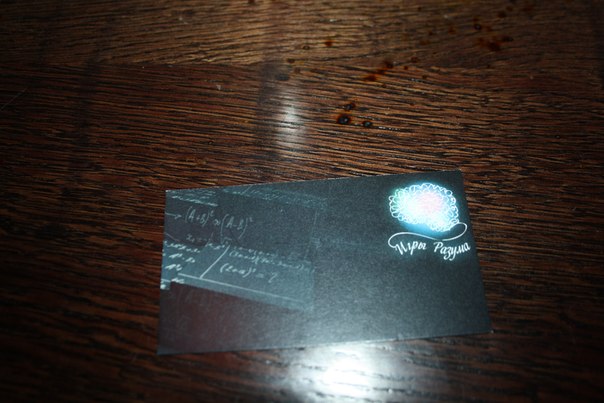 10. Секретарь. Учет заработанных нанонуклюсов.
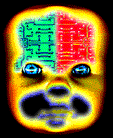 11. Максимальное количество нанонуклюсов за испытание на экране.
70 % и более = подсказка.
12.Нарушение правил конкурса – штраф 1 нанонуклюс. Убыток!!!
13. Победители! 
Сумма – штрафы – затраты.
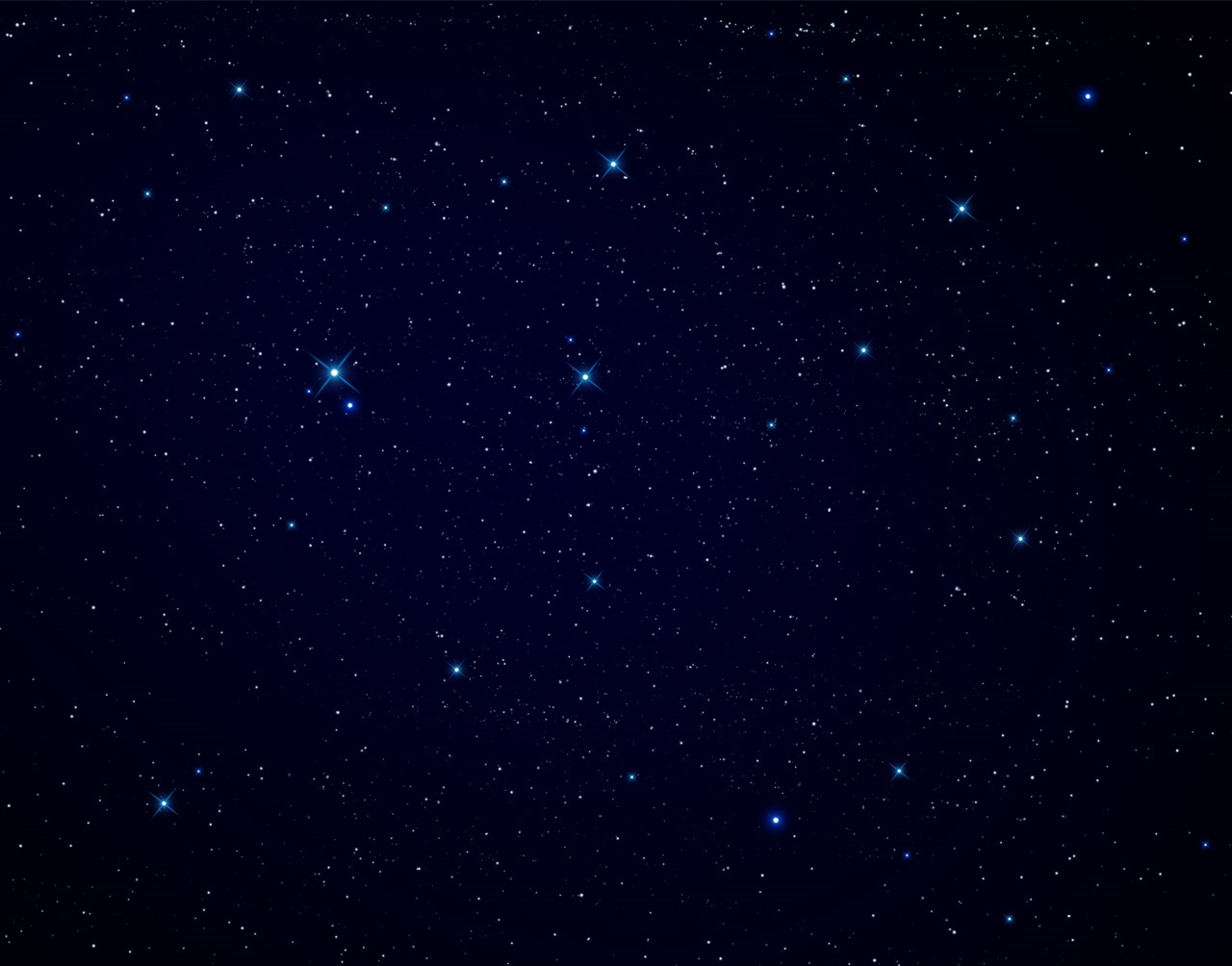 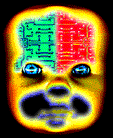 Сколько в слове «ель»
 звуков и букв?
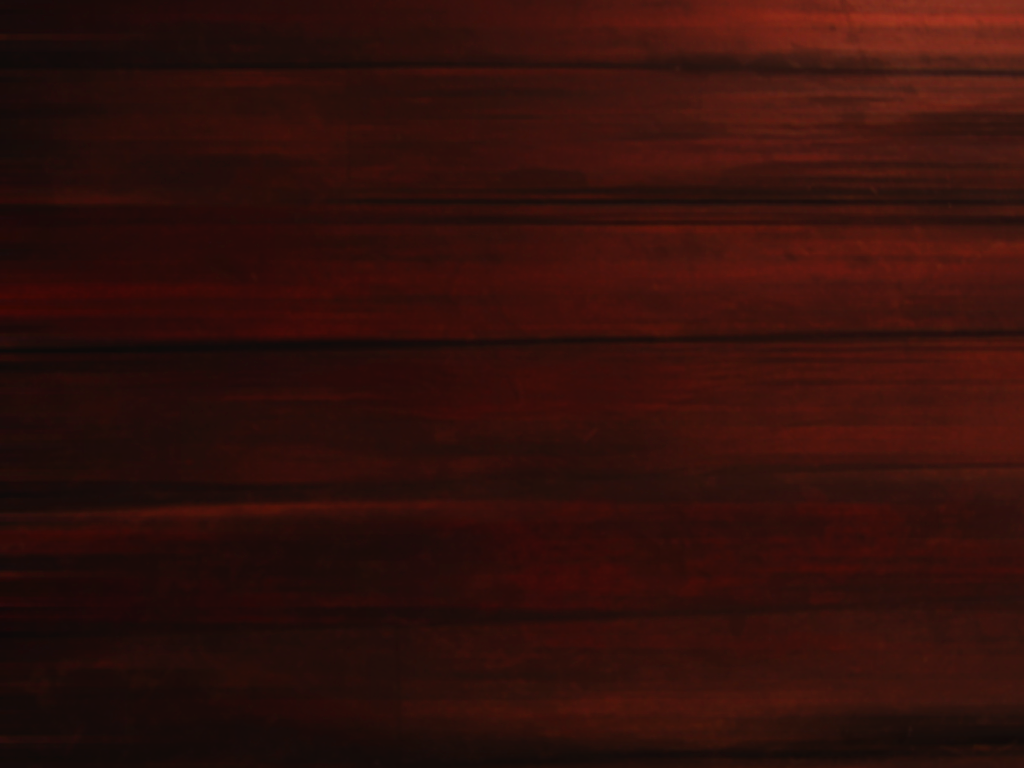 1 испытание.
«Визитка – приветствие»
11 нкс
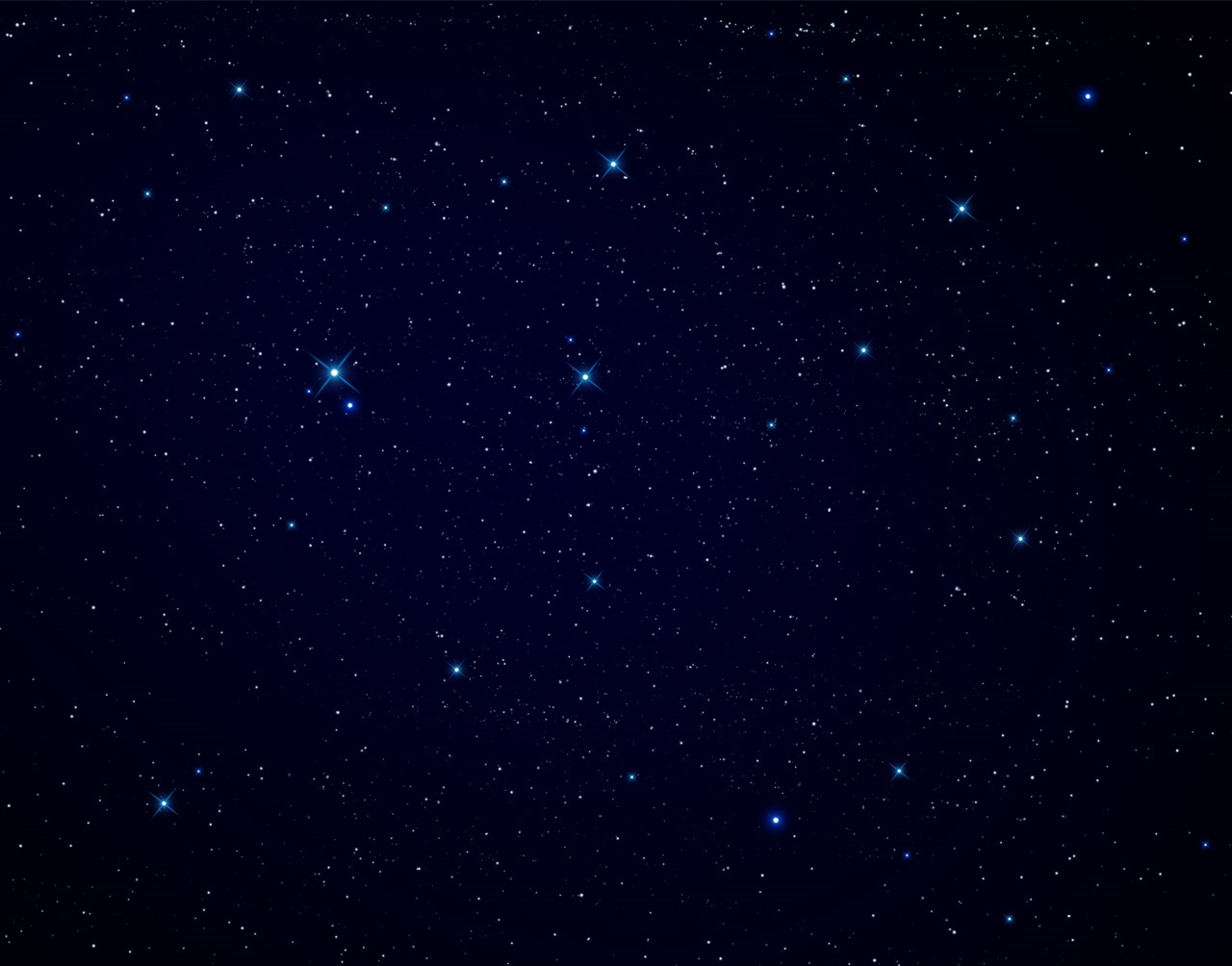 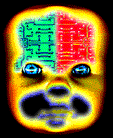 Какое написание слова правильное:
пириметр,периметр, перимитр,переметр?
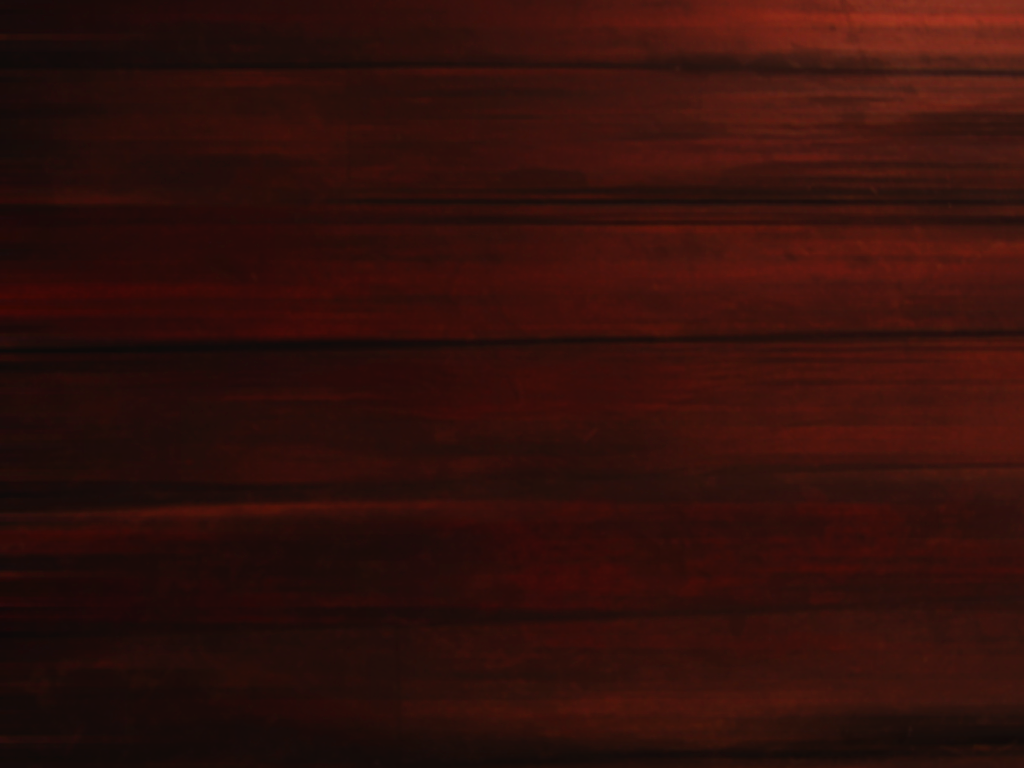 2 испытание.
«Филологический вирус»
10 нкс
5 минут
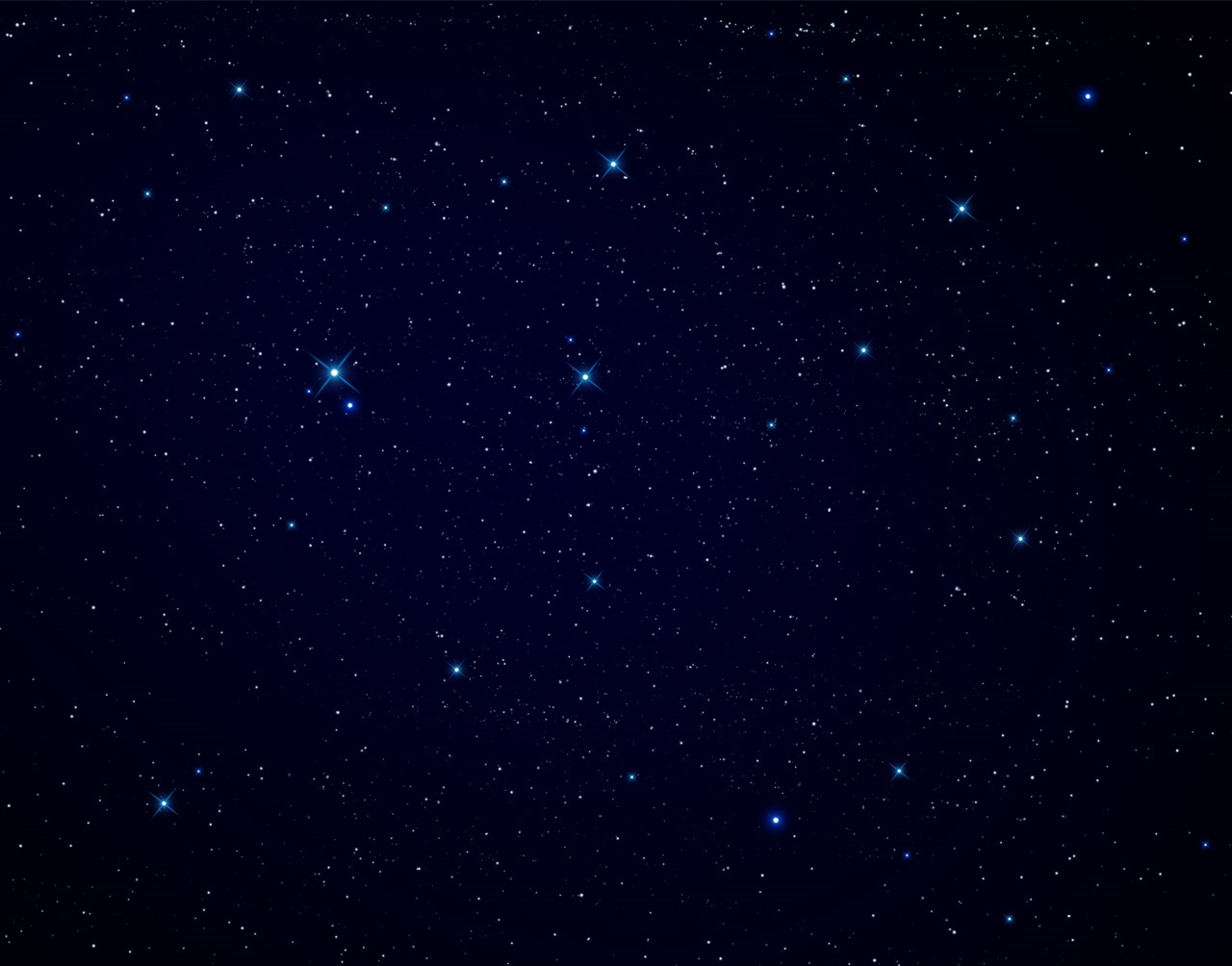 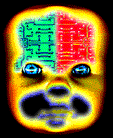 Расшифруйте написанное:
 Ешчул евд а, ошорох аволог андо.
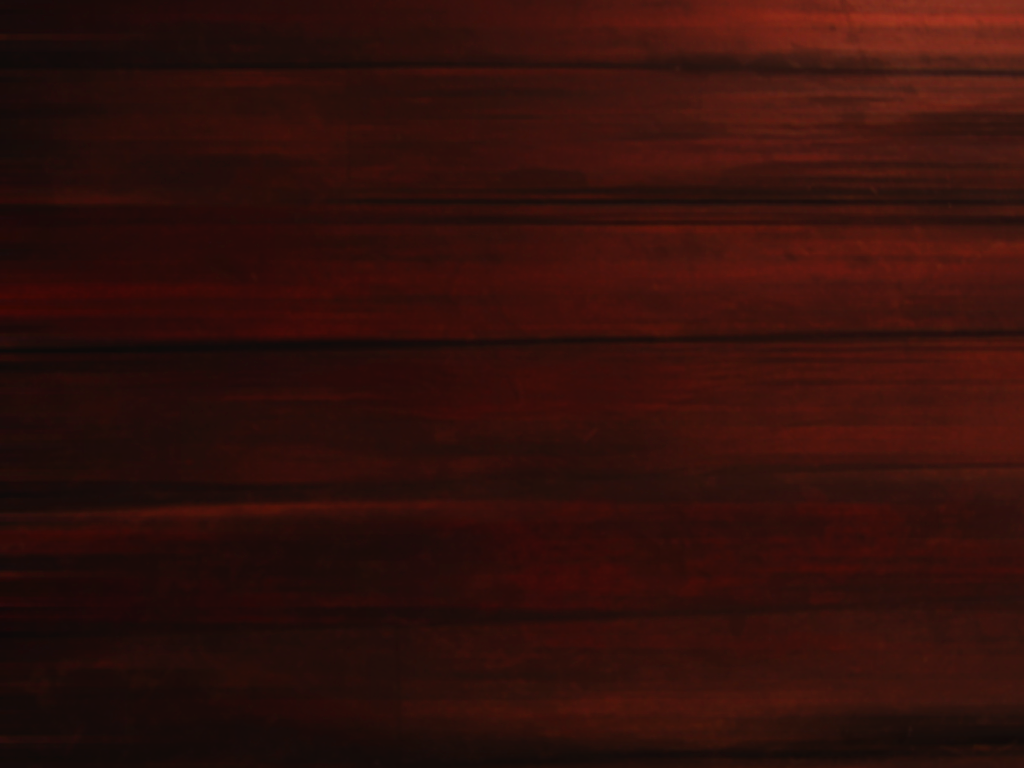 3 испытание.
«Рейтинг memory»
9 нкс
      Помощь команды – 1 нанонуклюс.
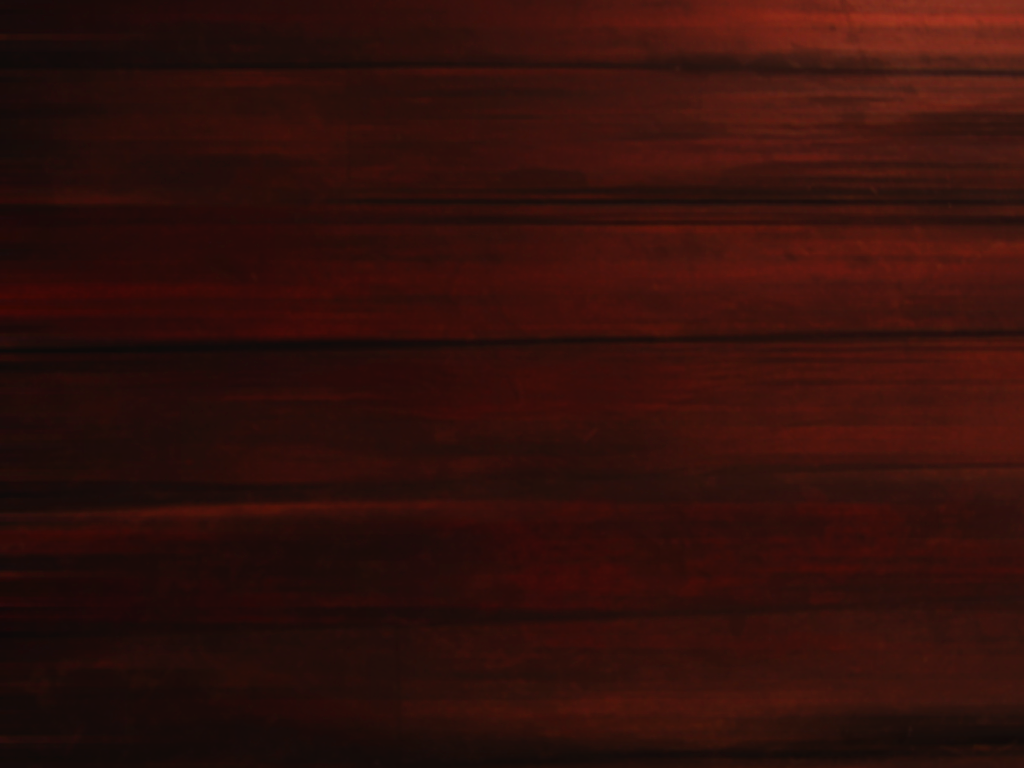 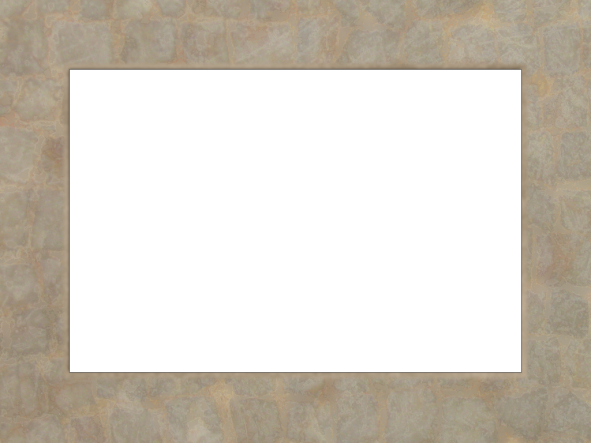 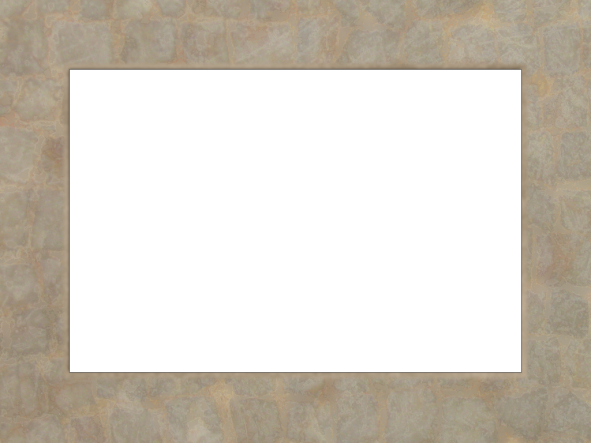 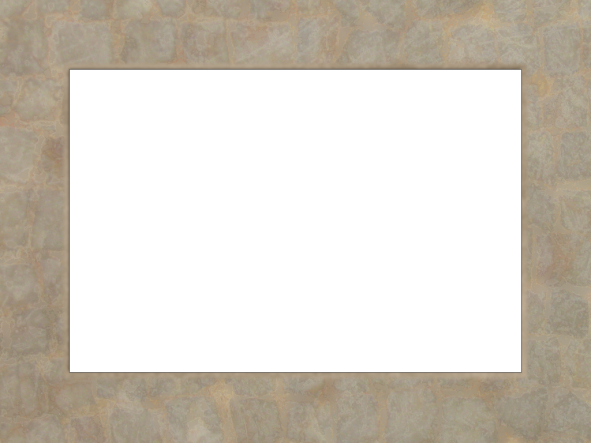 общие 
вопросы
математика
физика
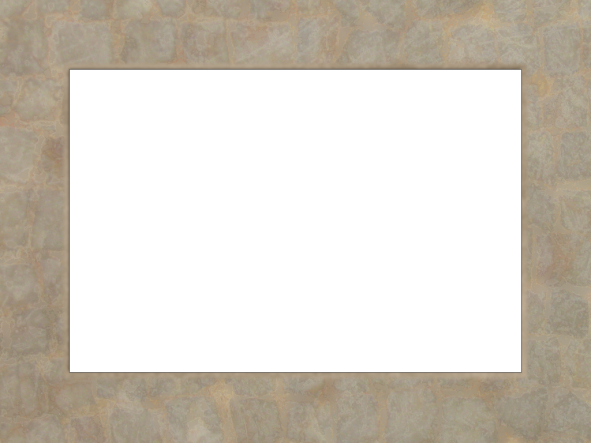 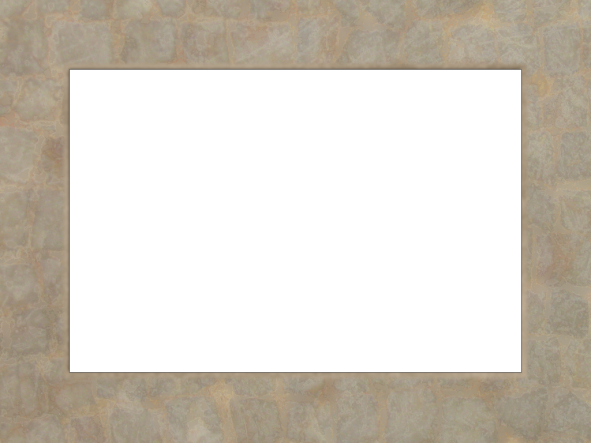 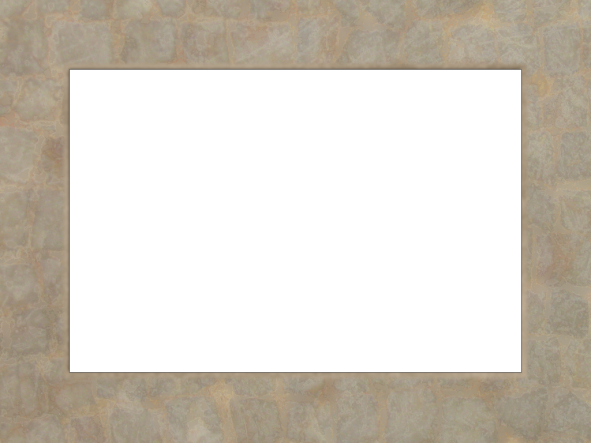 краеведение
литература
история
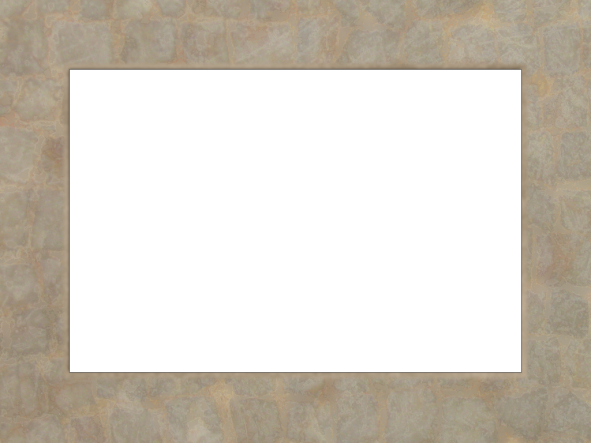 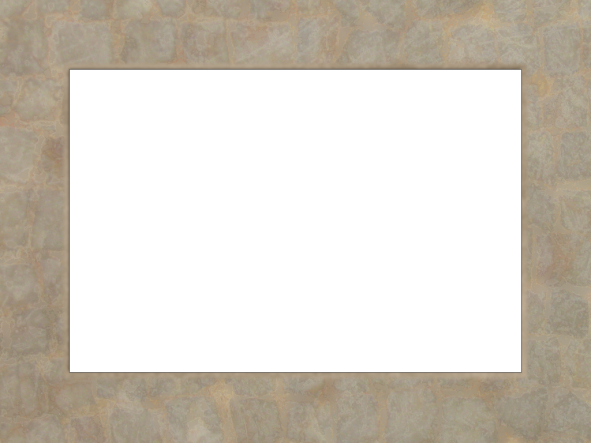 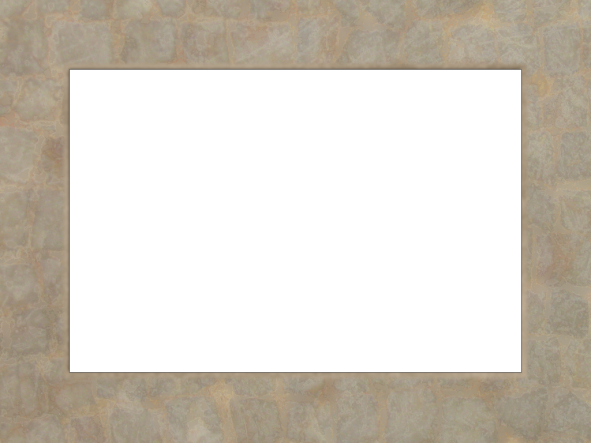 химия
биология
география
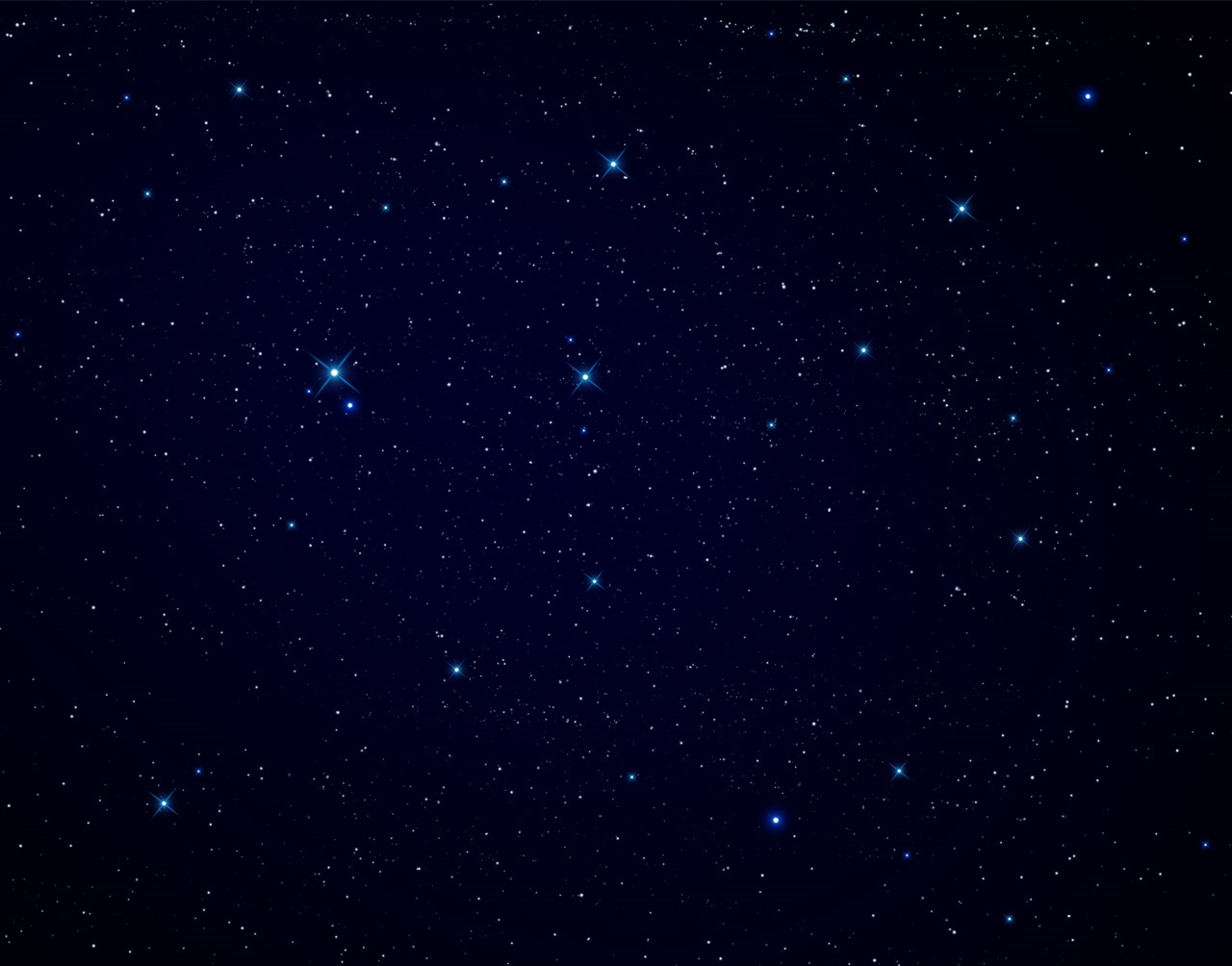 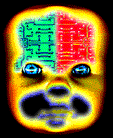 Решите ребус:
 .                             У)
                            --------
                             шка
.
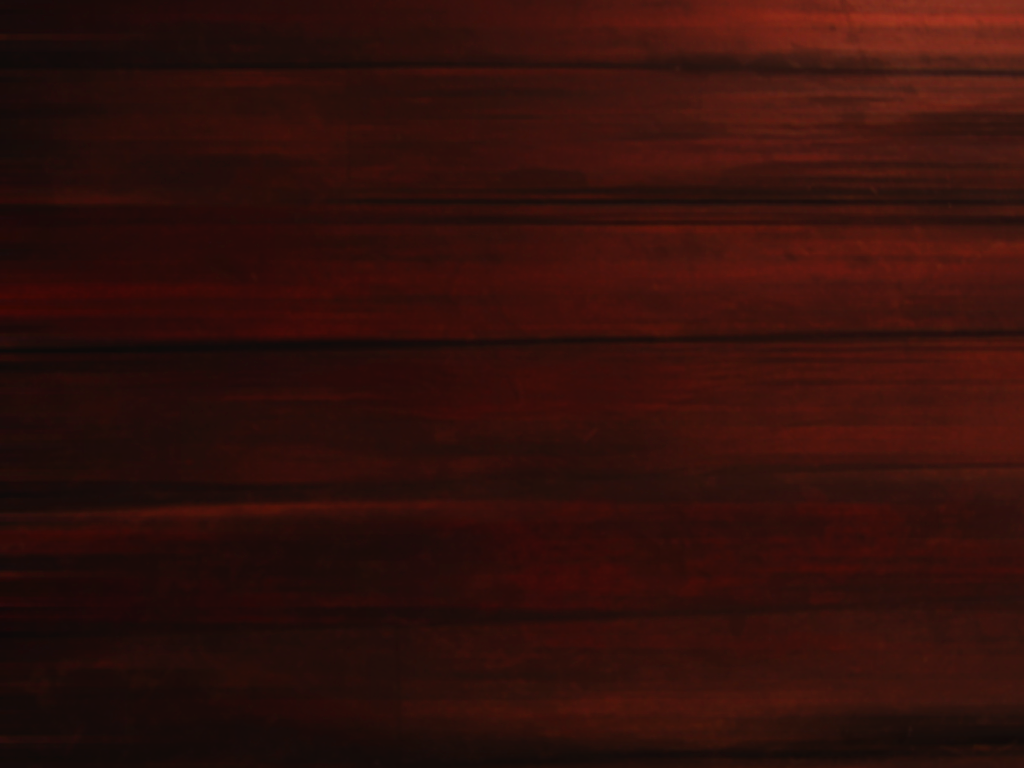 4 испытание.
«Красный ящик»
2 вопроса
6 нкс
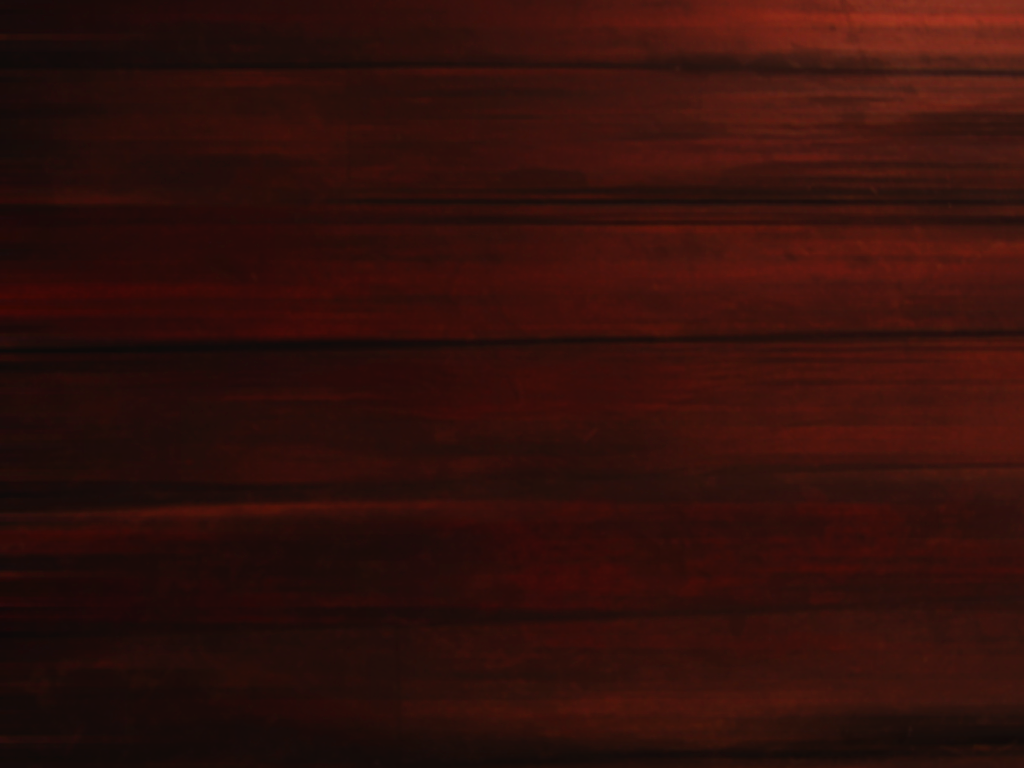 «Изделие отличает оригинальная техника окраски материала, из которого изготовлен предмет. Сочетание золотистого  без применения золота с черным и красным цветами создает необычайный узор, выполненный в свободной кистевой манере письма.  Лаковое покрытие добавляет насыщенность цветовой гамме. Предмет изготовлен в Нижегородской области, где возник один из самых знаменитых русских народных художественных промыслов. Название промысла исходит от названия одноименного села.»
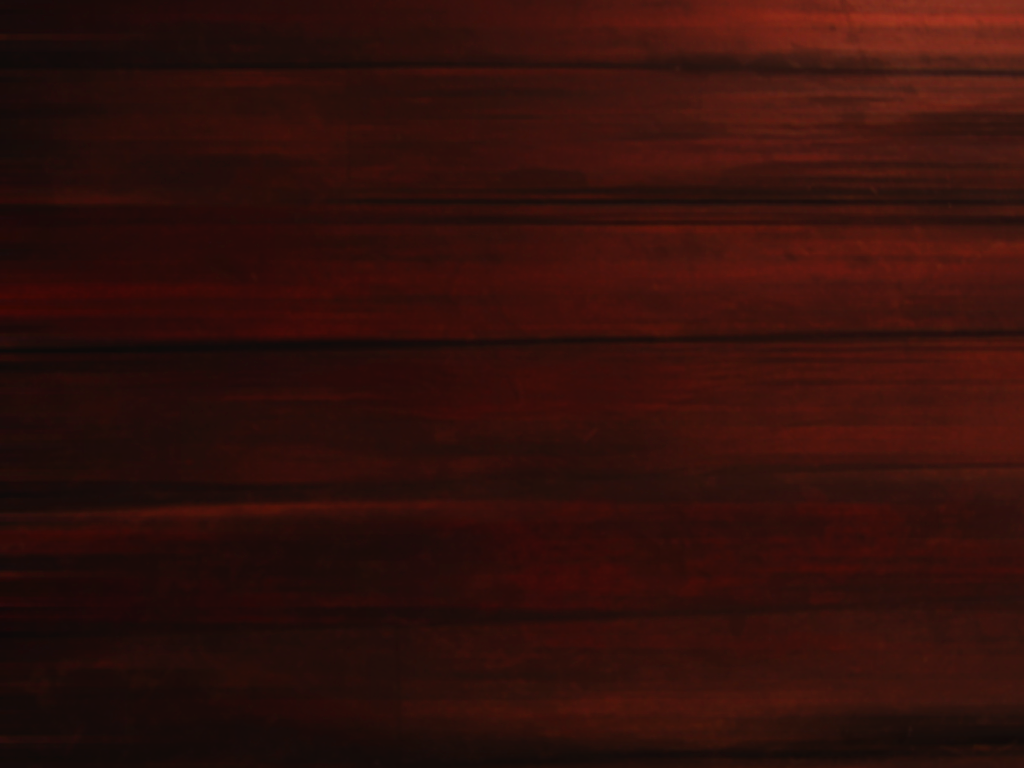 «Предмет, лежащий в ящике, известен людям с давних времен, правда, долгое время применялся в домах богатых людей и стоил очень дорого. В настоящее время он являлся просто необходимым в доме, но используется только в некоторых случаях. Изначально предмет изготавливался из природных материалов животного происхождения, в конце 19 века было налажено его производство из нефтепродуктов. Он бывает маленьким и большим, белым и цветным и даже плавающим. Может применяться количественно от одного до бесконечности.»
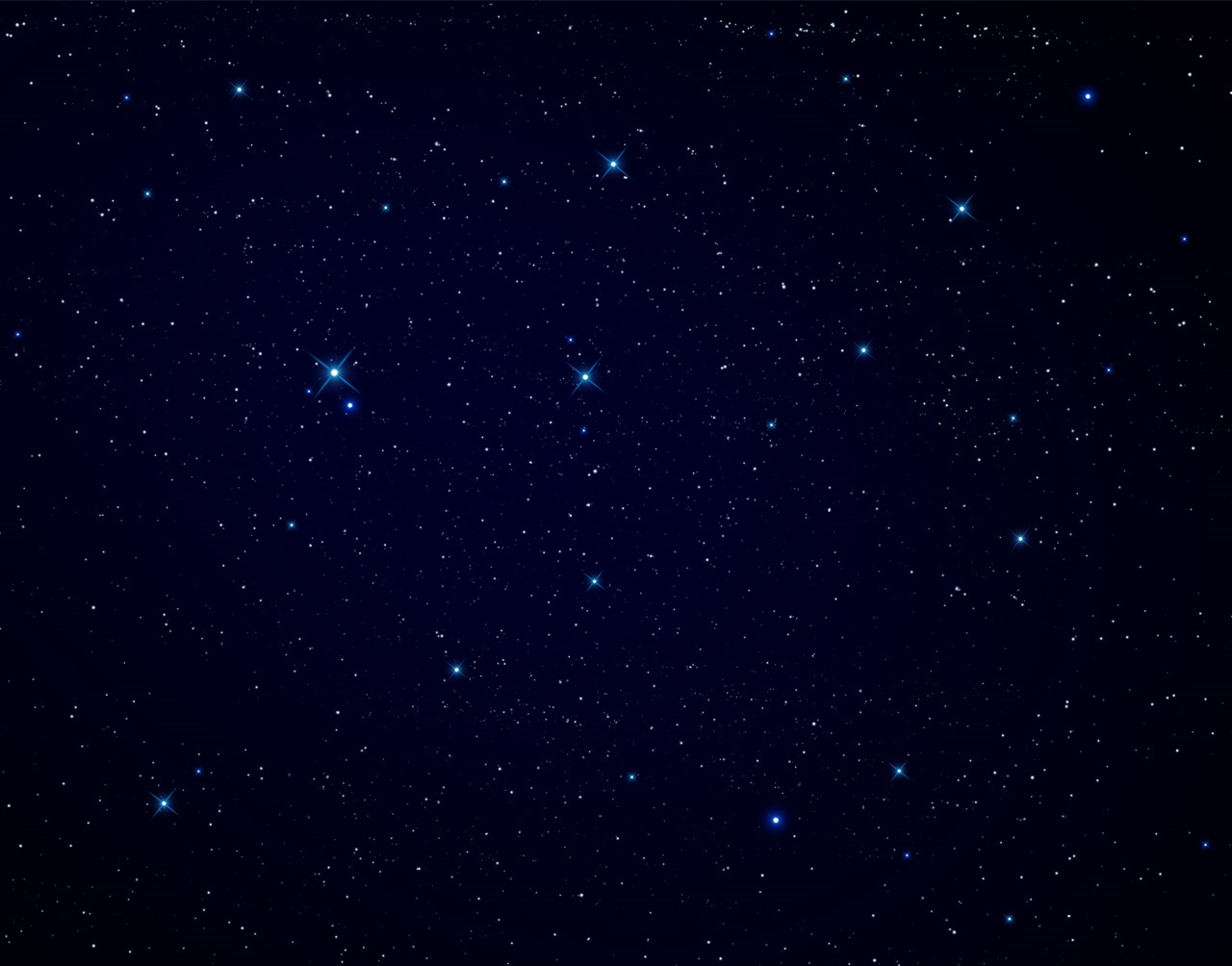 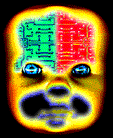 Решите задачу:
На грядке сидело 7 воробьев. К ним прилетели еще 5. кот подкрался и схватил 1 воробья. Сколько воробьев сидит на грядке?
 .
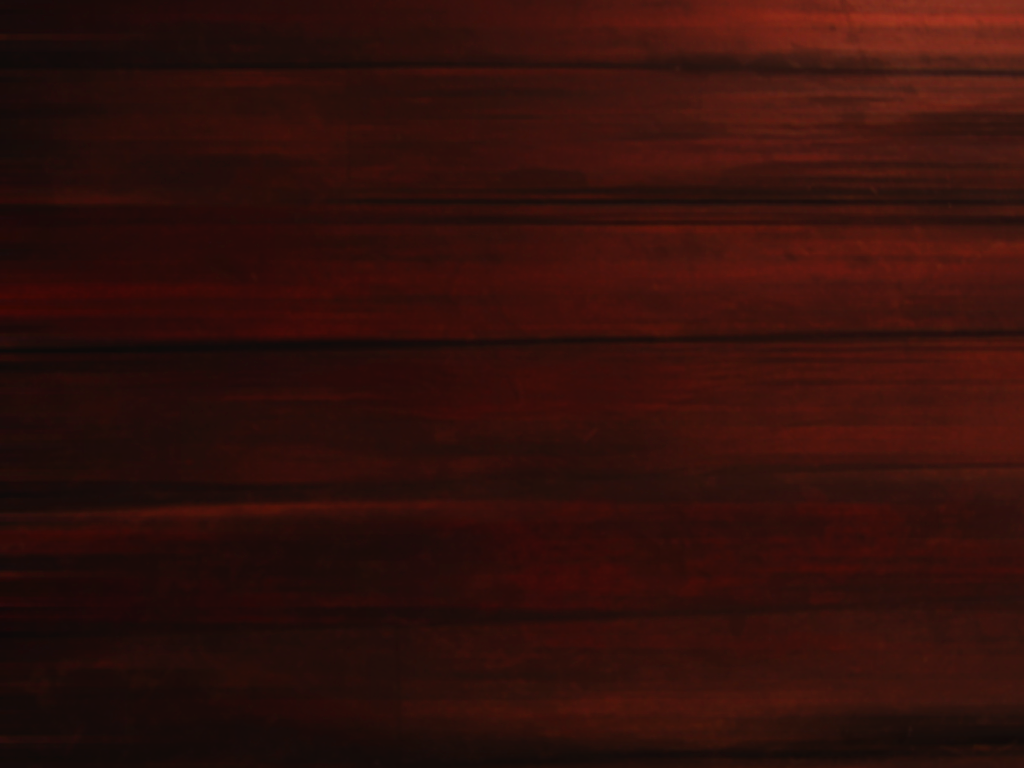 5 испытание.
«Высший пилотаж»
11 нкс
7 минут
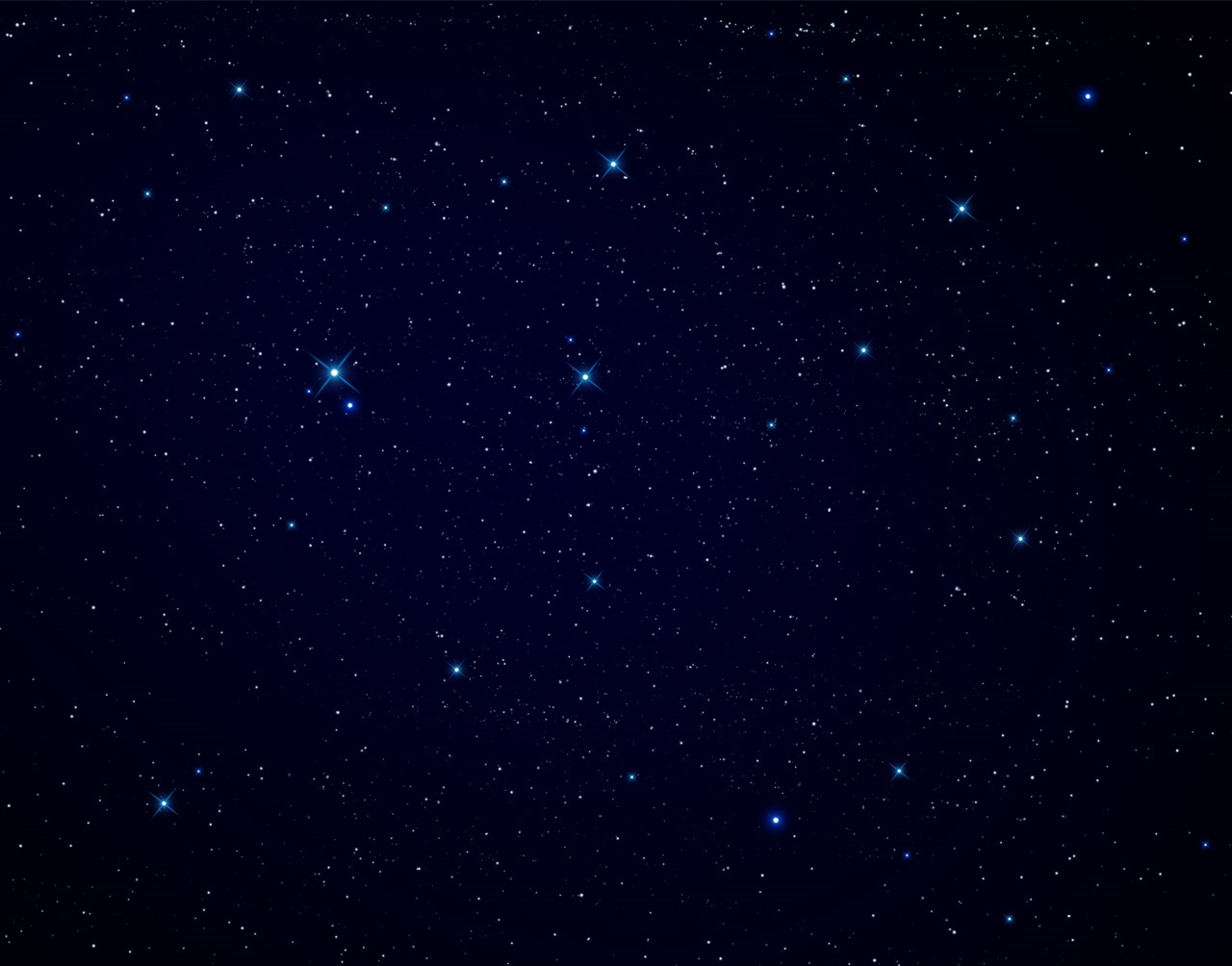 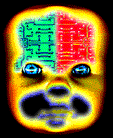 Решите задачу:
Сколько в комнате кошек, если в каждом из 4-х углов комнаты сидит по одной кошке, а напротив каждой кошки сидят по три кошки?
 .
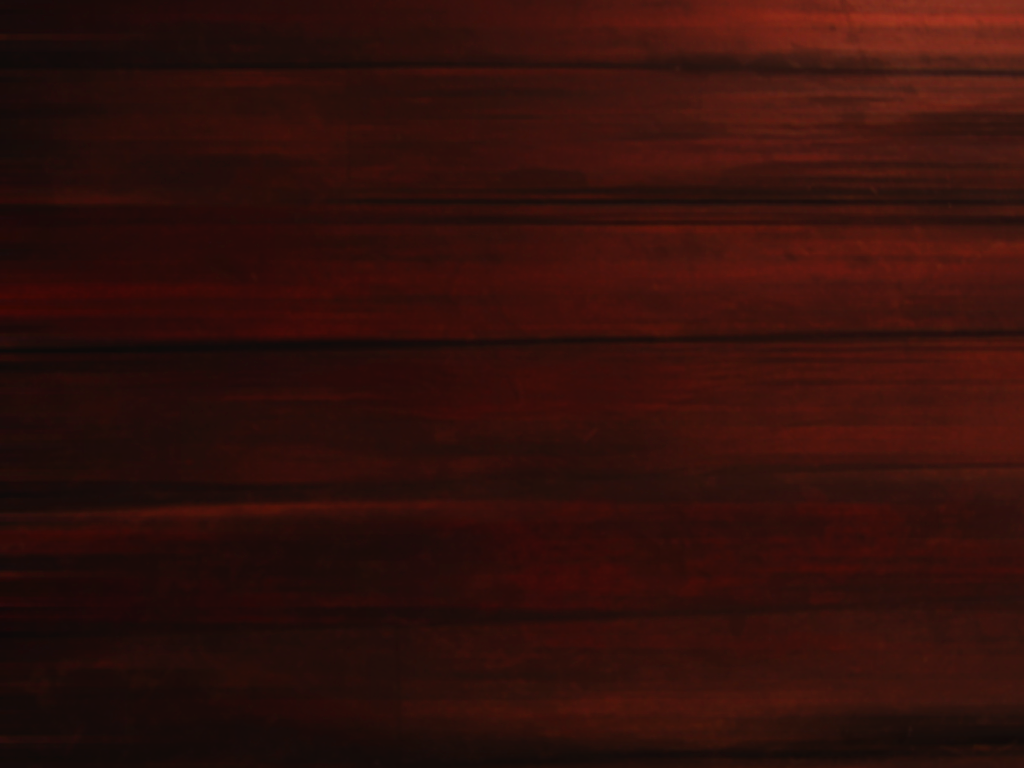 6 испытание.
«Мозговая диффузия»
13 нкс
7 минут
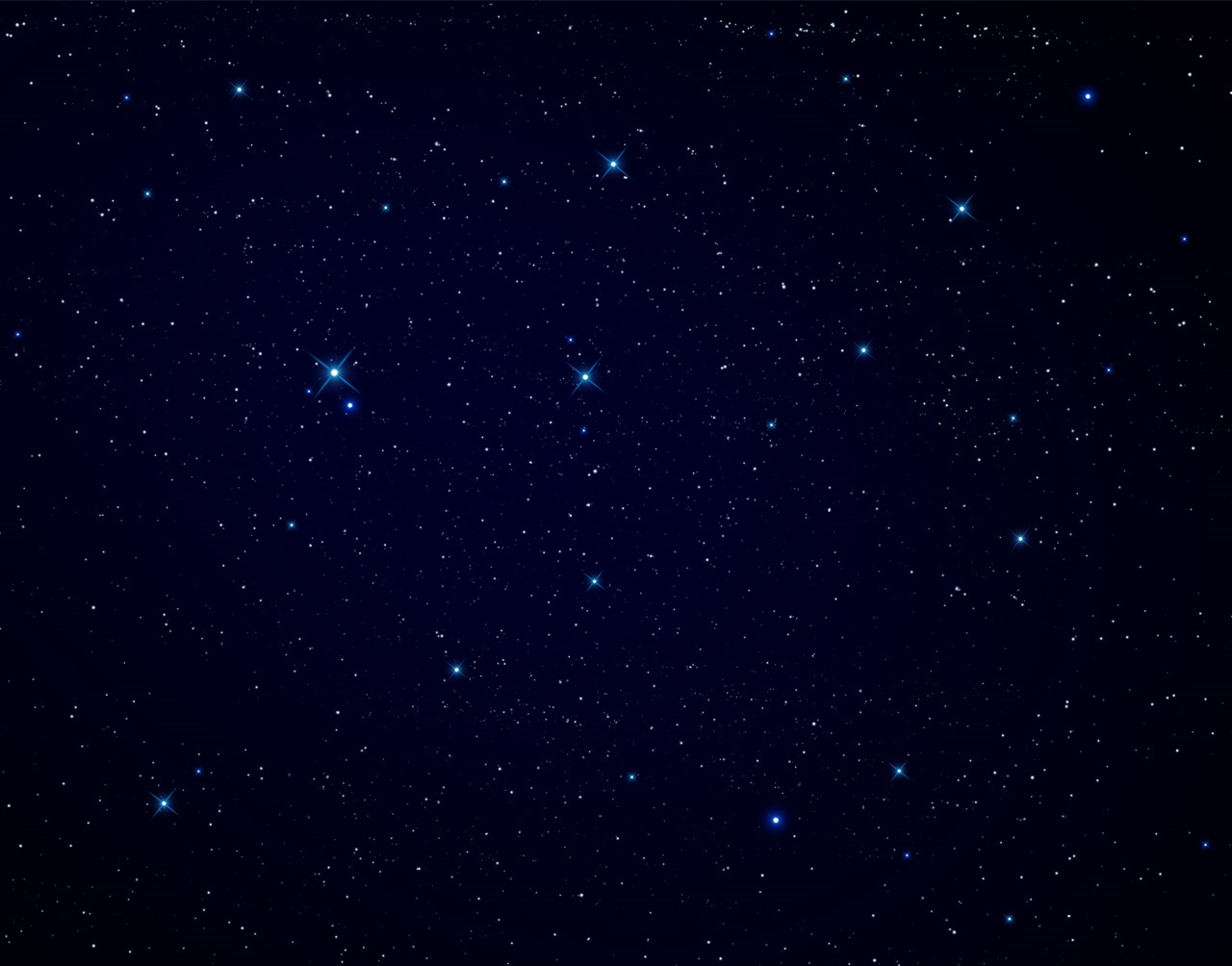 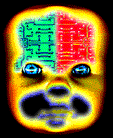 Используя один знак действия, с помощью трех пятерок запишите выражение, численное значение которого равно 50.
 .
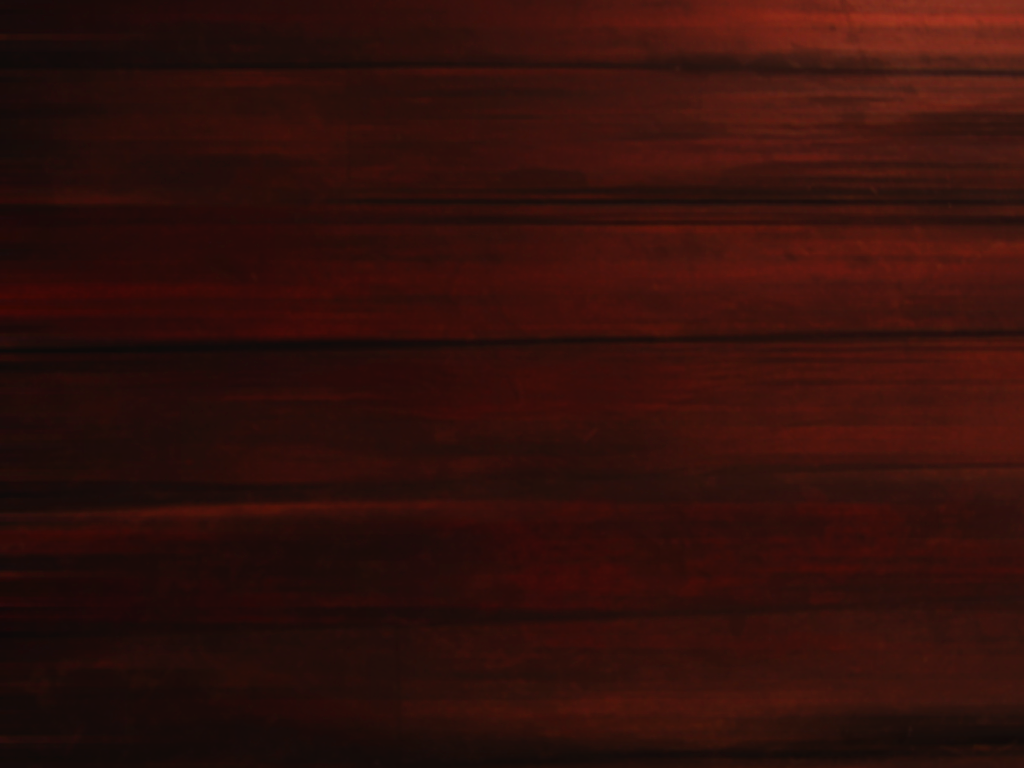 7 испытание.
«Зрительный штурм»
8 нкс
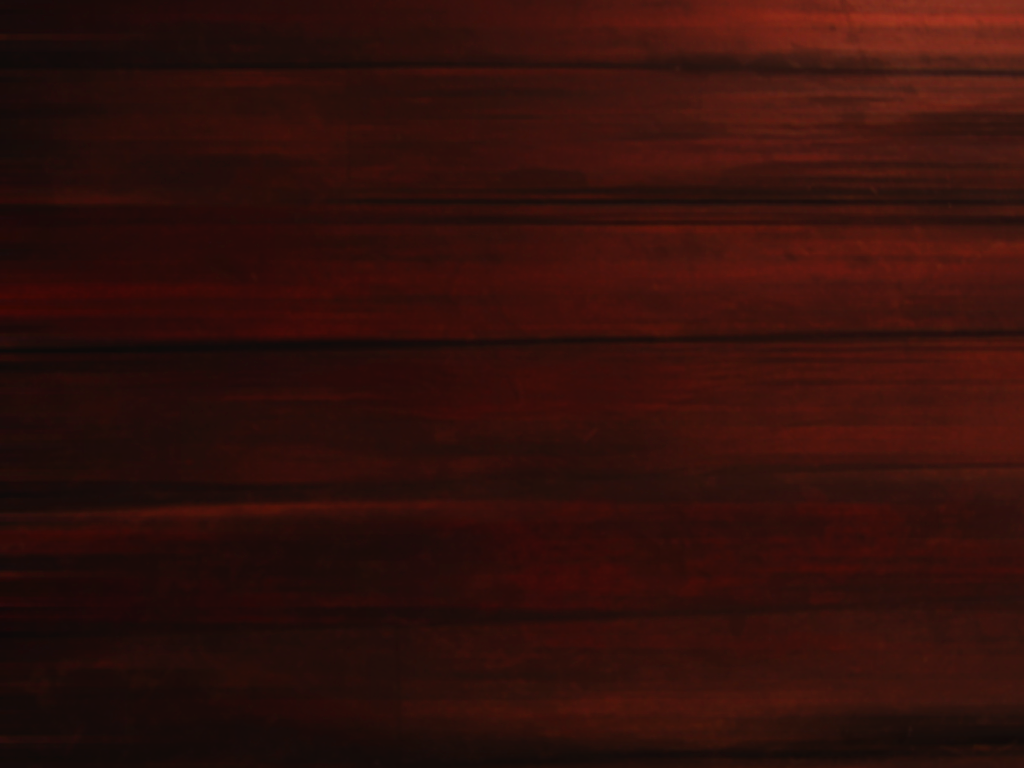 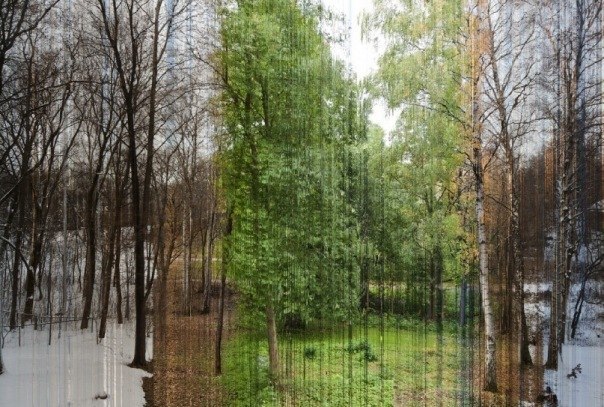 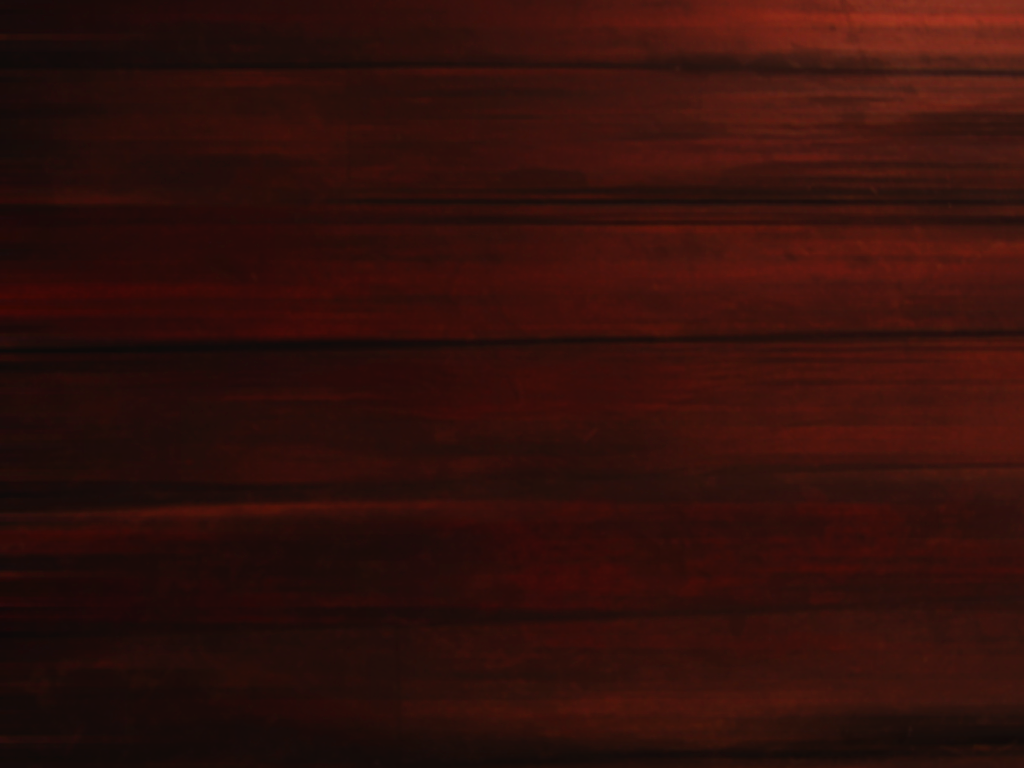 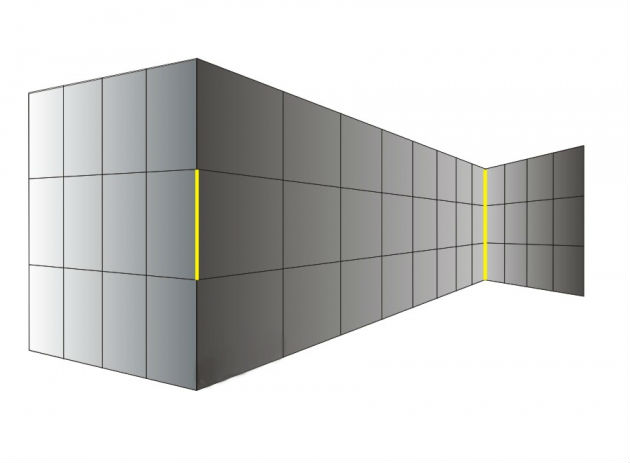 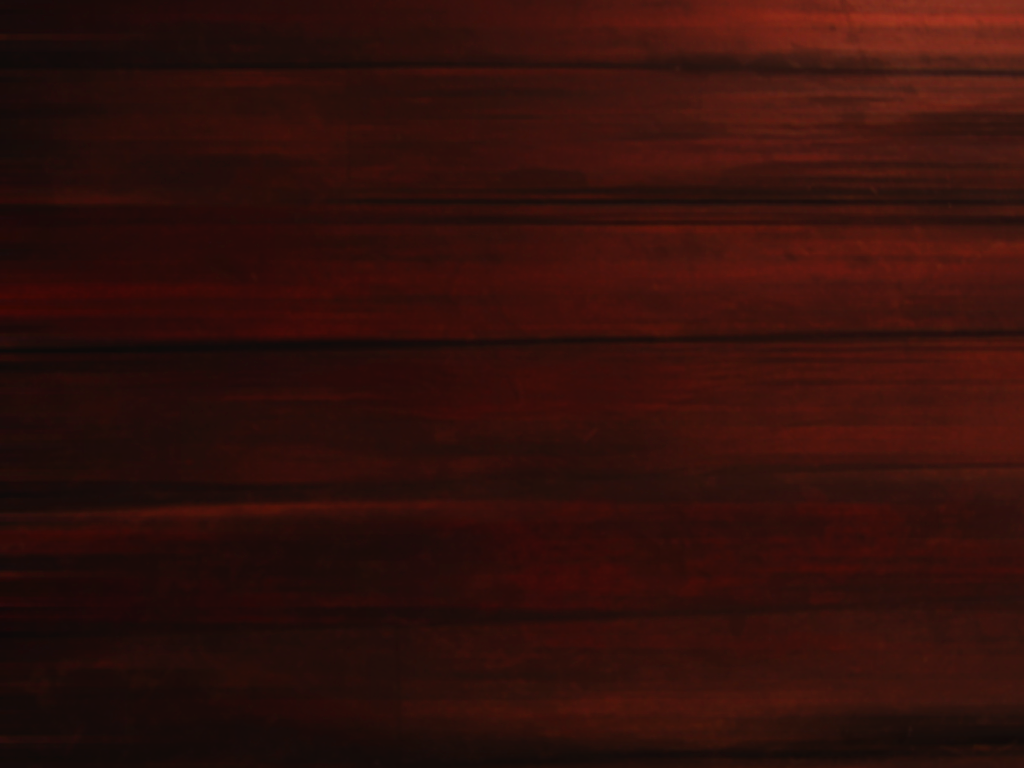 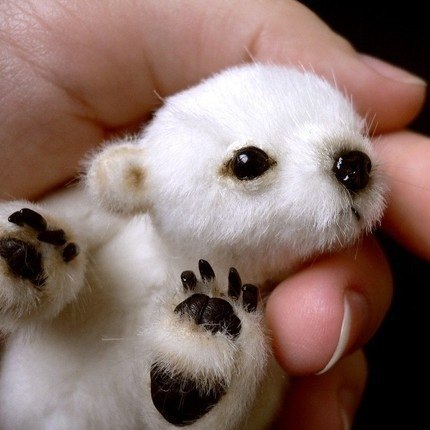 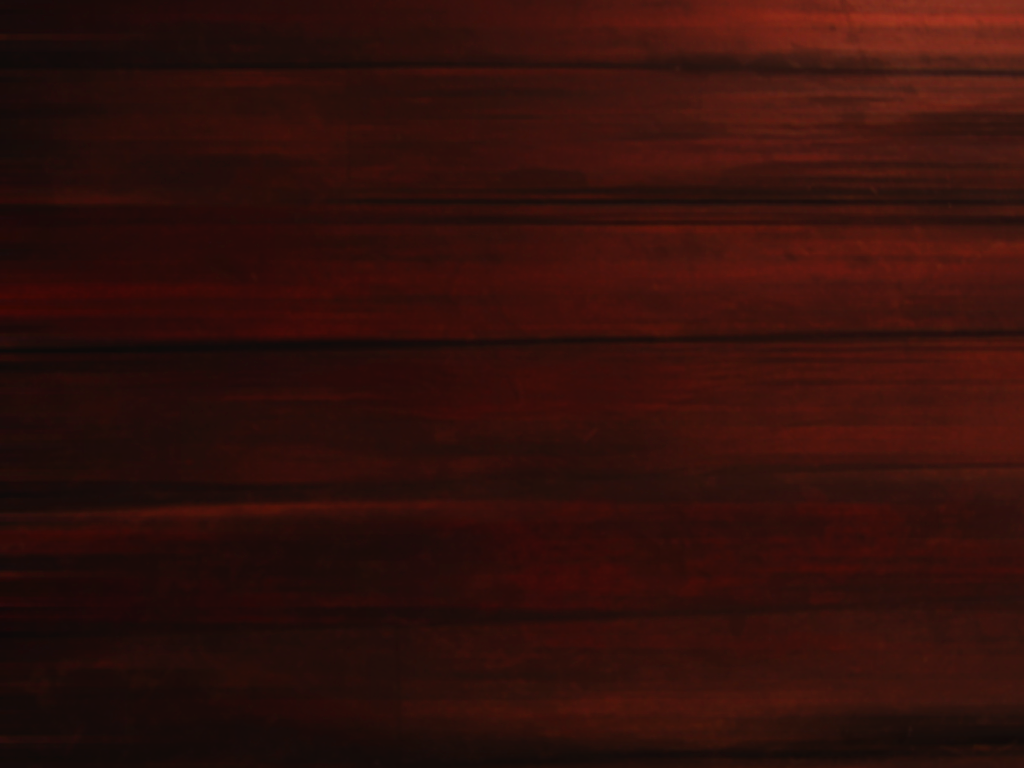 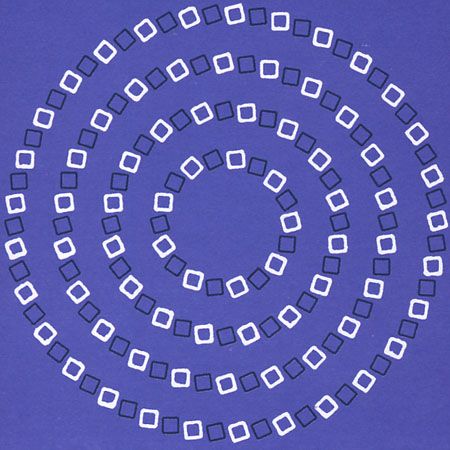 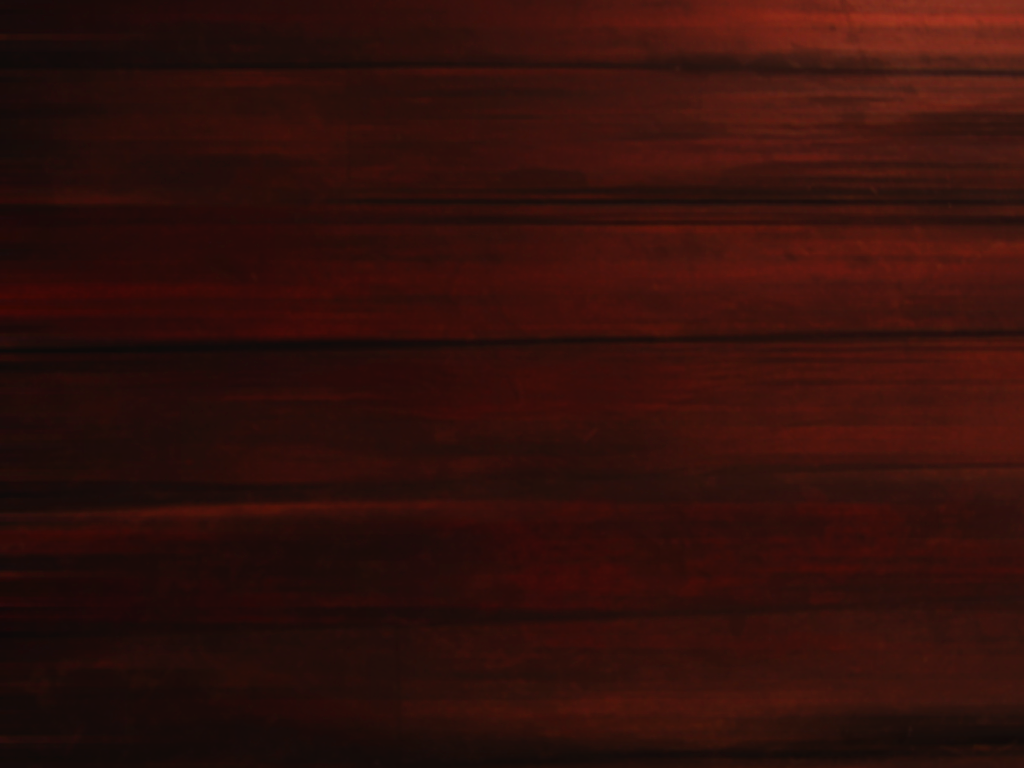 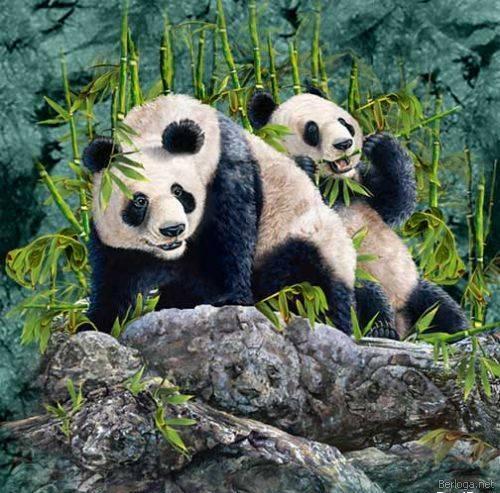 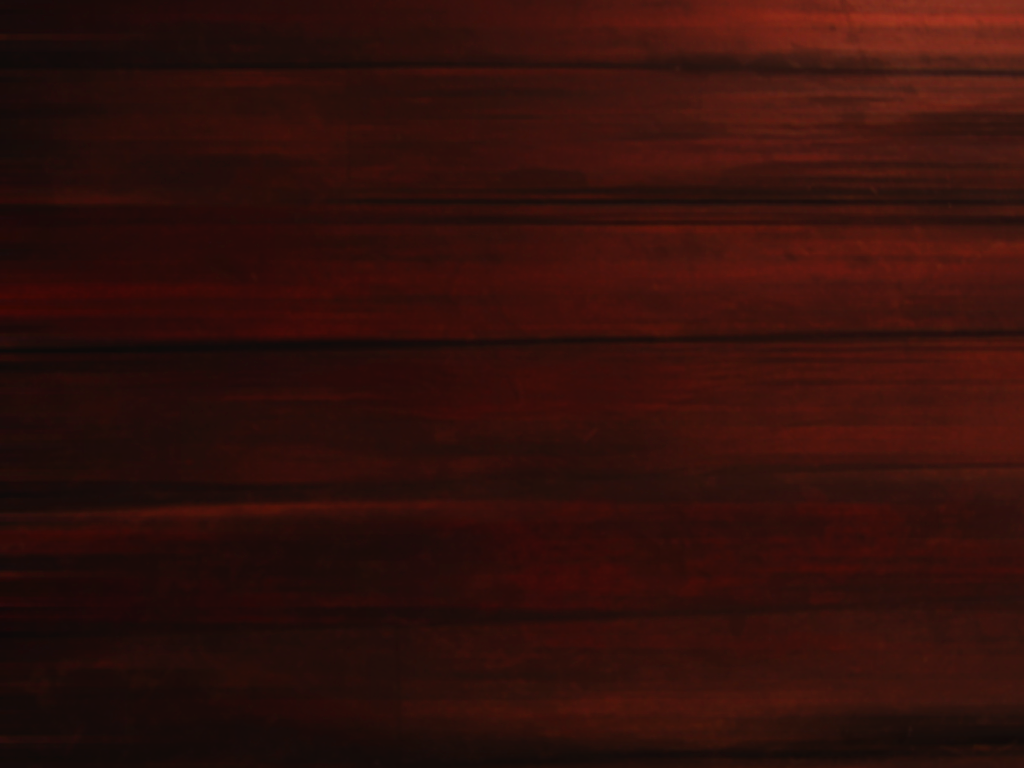 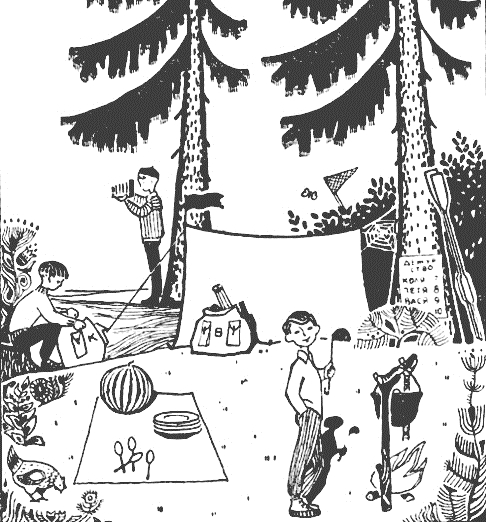 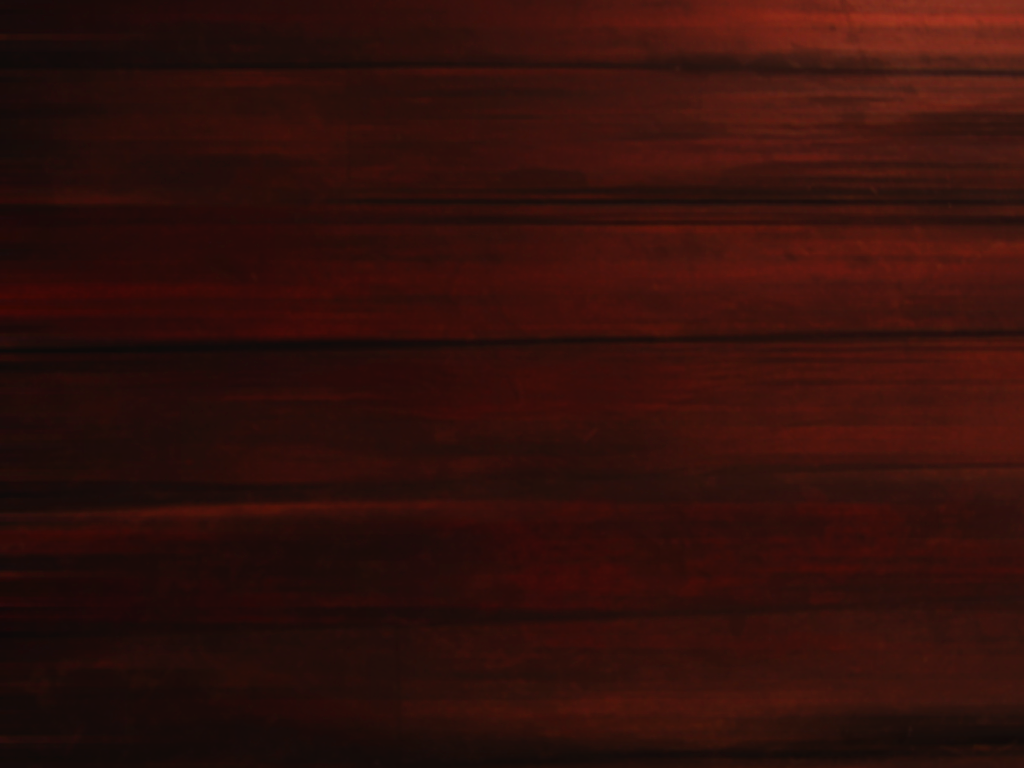 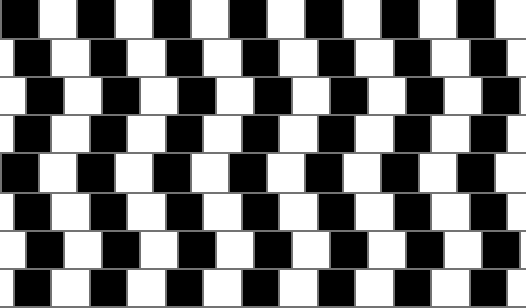 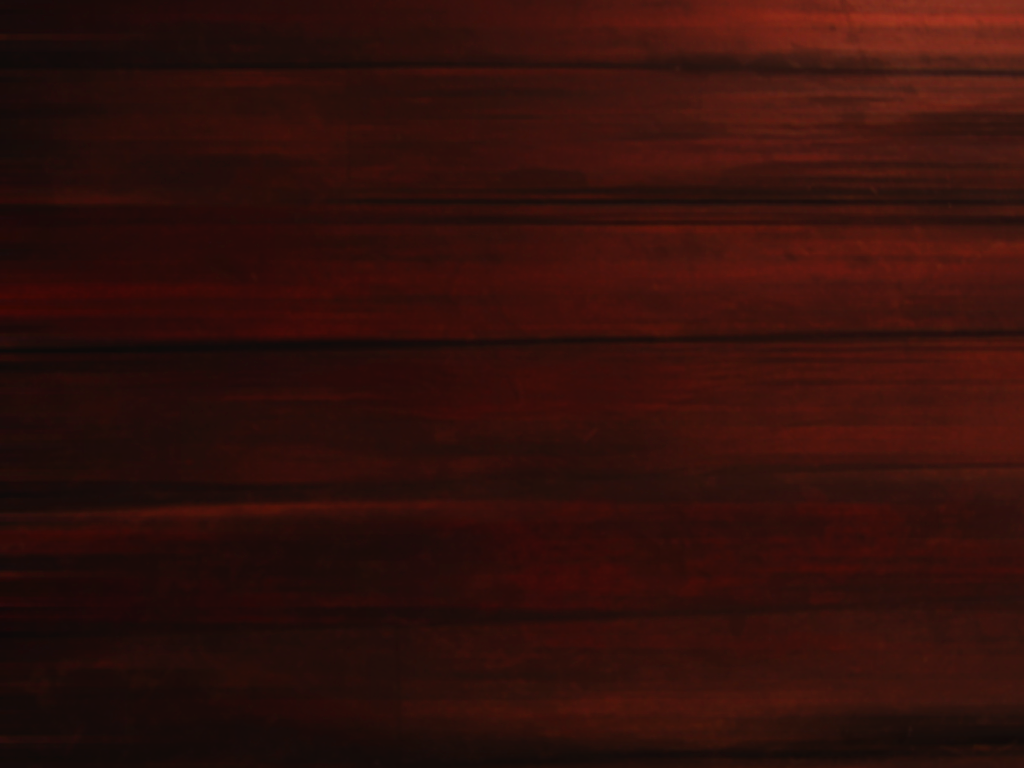 кубохвостиус  шерстиупузоглазиустый
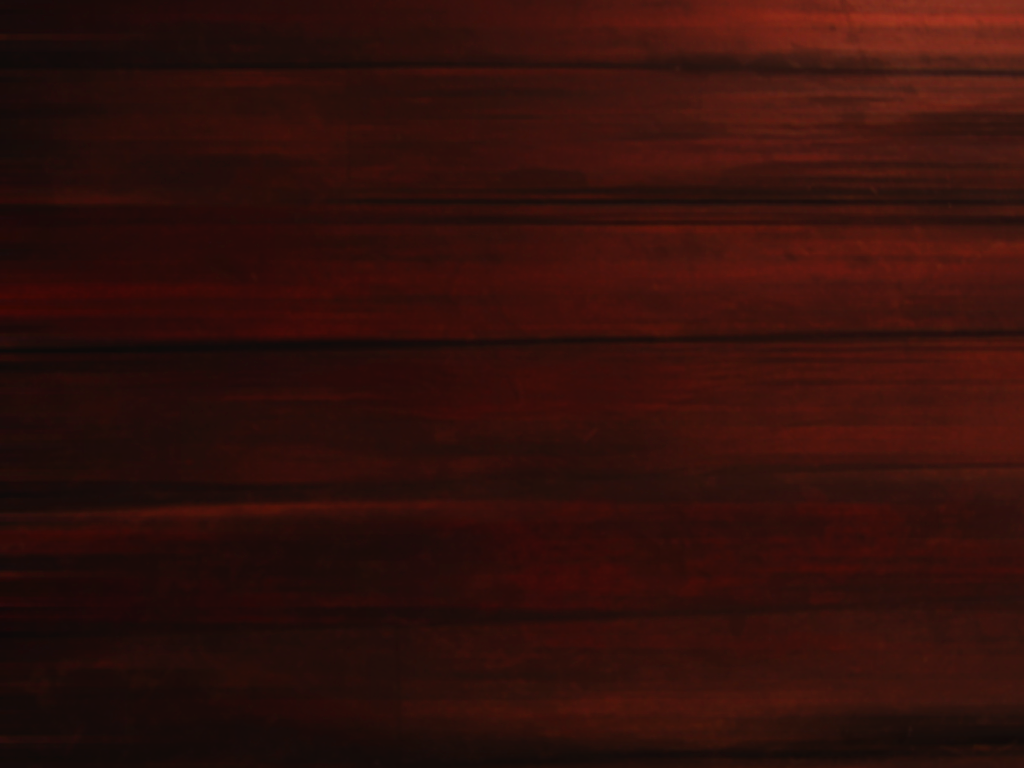 Башня Щедрости
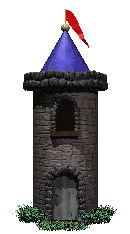 3 нкс
Подсказки!!!
5 минут